Vesatolimod (GS-9620) Is Safe and Pharmacodynamically Active in HIV-Infected Individuals
Sharon A. Riddler1, Michael Para2, Constance A. Benson3, Anthony Mills4, Moti Ramgopal5, Edwin DeJesus6, Cynthia Brinson7, Joshua Cyktor1, John Mellors1, Susan Guo8, Brian Doehle8, Svetlana Markova8, Heena Patel8, Hiba Graham8, Joseph Hesselgesser8, Romas Geleziunas8, Diana Brainard8, Scott McCallister8, Devi SenGupta8
1University of Pittsburgh, Department of Medicine, Pittsburgh, Pennsylvania, USA; 2The Ohio State University, Wexner Medical Center, Columbus, Ohio, USA; 3University of California San Diego, Department of Medicine, San Diego, California, USA; 4SoCal Men's Medical Group, Los Angeles, California, USA; 5Midway Specialty Care Center, Fort Pierce, Florida, USA; 6Orlando Immunology Center, Orlando, Florida, USA; 7Central Texas Clinical Research, Austin, Texas, USA; 8Gilead Sciences, Inc., Foster City, California, USA
IAS, 21–24 July 2019, Mexico City, Mexico
Disclosures
Dr. Riddler has received grant support from Gilead (for the current project) and GlaxoSmithKline.
2
Immune-Based Strategies to Eliminate HIV Reservoirs
Protect
ART
Vesatolimod
(TLR7 agonist)
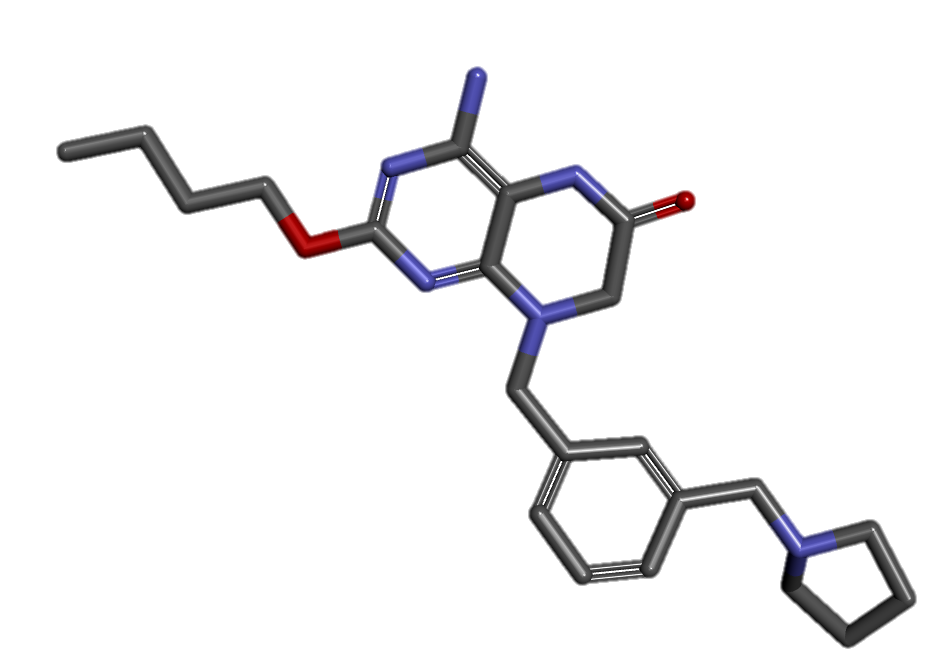 Eliminate
Activate
Infected CD4 T cells
bNAb
Vaccines
Vesatolimod
(TLR7 agonist)
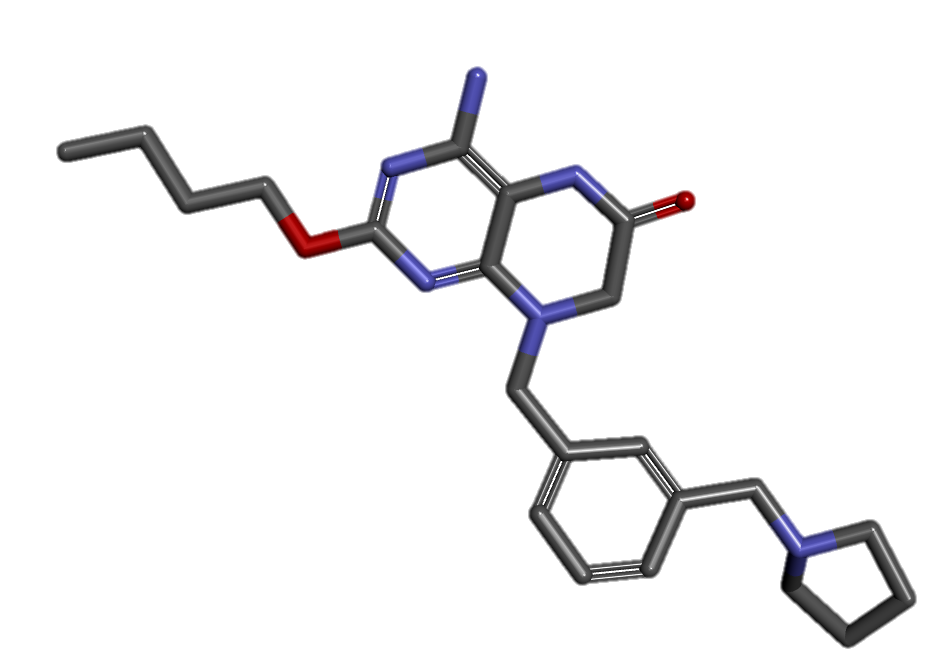 Recruit
immune
cells
Combine TLR7 agonist, bNAbs, therapeutic vaccine
Goal
ART, antiretroviral therapy; bNAb, broadly neutralizing antibody; MΦs, macrophages; NK, natural killer; TLR7, toll-like receptor-7.
3
NKcells
MΦs
T cells
Proof of Concept in Nonhuman Primate Model
Modified from Borducchi E, et al. Nature 2018;563:360-4.
TLR7 + bNAb
Modified from Borducchi E, et al. Nature 2016;540:284-7.
TLR7 + Vaccine
7
6
7
5
5/11 No Rebound
6
4
3/9 Controllers
Log SHIV RNA Copies/mL
3
5
Log SIV RNA Copies/mL
2
0
20
40
60
80
100
120
140
160
4
3
Days following ART discontinuation
2
140
0
20
40
60
80
100
120
160
Days following ART discontinuation
SHIV, simian/human immunodeficiency virus; SIV, simian immunodeficiency virus.
4
Vesatolimod Dose Escalation Study in PLWH
PLWH on ART
N=48
Randomized 6:2
1 mg x 6
VES:PBOPO, fasted 
Every other week
2 mg x 6
4 mg x 6
6 mg x 10
8 mg x 10
Key inclusion criteria:
CD4 count ≥400 cells/μL
HIV-1 RNA levels <50 copies/mL x ≥1 year
Pre-ART CD4 nadir ≥200 cells/μL
Objectives:
Safety, PK
PD parameters:
ISG, cytokines, cell activation
Virology: 
Plasma HIV RNA
10 mg x 3→12 mg x 7 doses
NCT02858401
PLWH: People Living with HIV; ISG, interferon-stimulated gene; PBO, placebo; PD, pharmacodynamics; PK, pharmacokinetics; VES, vesatolimod.
5
Vesatolimod Dose Escalation: Design and Assessments
Week
22
1
2
3
4
5
6
7
8
9
10
11
12
13
14
15
16
17
18
19
20
21
VES Dosing
+ ART
VES 1, 2, 4 mg x 6 doses
VES 6, 8, 10/12 mg cohort  x 10 doses
CD4, Plasma HIV-1 RNA
HIV DNA, ELISpot*, flow*
ISG, cytokines, cell activation
*Measurement of HIV specific T-cell responses
6
VES PK
Baseline Demographic and Disease Characteristics
Dx, diagnosis.
7
Safety
Slide 8
Overall Safety
1 Grade 3 AE  (abdominal pain) and 1 serious AE (diverticulitis; 2 mg cohort)
Both unrelated to study drug and occurring in same participant
No discontinuations due to AEs; no Grade 4 AEs; no deaths
9
Common Adverse Events (> 1 participant by cohort)
URI: upper respiratory tract infection
10
Laboratory Abnormalities
Participants were counted once for the maximum severity for each laboratory test.

a Participant with hematuria with confirmed menses;  b Participants with elevated creatinine kinase due to strenuous exercise
No dose dependent trends in lab abnormalities
11
Pharmacokinetics
Slide 12
Pharmacokinetics
VES plasma
 concentration, pg/mL
1 mg
2 mg
4 mg
6 mg
8 mg
10 mg
12 mg
*
VES
Time, h
VES was rapidly absorbed (Tmax 1-4 hours)
Exposure was generally dose proportional
*Below limit of quantification at 48 hours
13
Pharmacodynamics
Slide 14
NK Cell Activation
NK Cells CD69+, %
1st administration at each dose level shown
Similar trends observed in CD4 and CD8 T lymphocytes
15
Circulating Cytokines
6 mg
8 mg
10 mg
12 mg
IL-1RA
Dose 1
Dose 5
Dose 10
Dose 1
Dose 5
Dose 10
Dose 1
Dose 5
Dose 10
IP-10
ITAC
Absolute Change
Median Induction, pg/mL (IQR)
Days
Days
Days
IL-1RA, interleukin 1 receptor antagonist; IP-10, IFN gamma-induced protein 10; ITAC, IFN-inducible T-cell-α chemoattractant
16
Induction of ISG15 mRNA
1
2
3
4
5
6
Participants, n=36
Dose
1
2
3
4
5
6
10
4
3
1
2
3
4
5
6
1
10/12 mg
10
10
6
6
6
5
5
4
4
4
1
2
3
4
5
6
1
1
1
1
1
4 mg
2 mg
1 mg
8 mg
6 mg
1
2
3
4
5
6
1
2
3
4
5
6
ISG15 fold change (by cohort)
White cells are missing data
ISG, Interferon-stimulated gene
17
Placebo
Virologic Assessments
Slide 18
Virologic Results
Most occurrences of plasma viral load elevations > 20 copies/mL were isolated
No evidence of changes in plasma HIV RNA by single copy assay, or in total cell-associated HIV DNA or HIV RNA
pVL, plasma viral load.
19
Conclusions
In this placebo controlled, phase 1 study in PLWH:
Multiple doses of VES 1-12 mg were well tolerated
Plasma exposure of VES was generally dose proportional
Immune stimulation was evident at ≥ 6 mg doses
Cellular activation markers, plasma cytokine increases and ISG mRNA induction
No obvious changes in virologic markers
Trials evaluating the efficacy of VES, alone and in combination with other agents, are in progress
20
Acknowledgments
We extend our thanks to the study participants and investigators.


This study was funded by Gilead Sciences Inc.
21